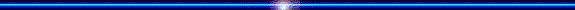 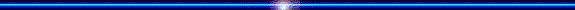 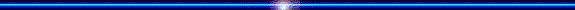 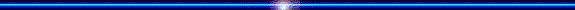 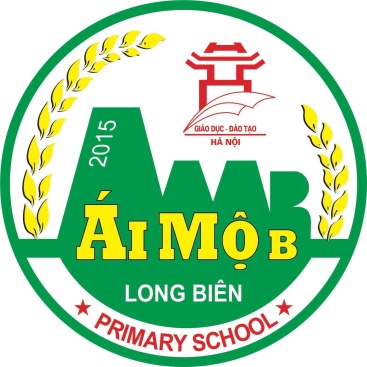 ỦY BAN NHÂN DÂN QUẬN LONG BIÊN
TRƯỜNG TIỂU HỌC ÁI MỘ B
MÔN: TOÁN
LỚP 2
Bài 30: Ngày – tháng( tiết 2)
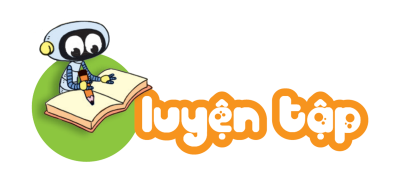 1
Mỗi hình dưới đây ứng với ô chữ nào?
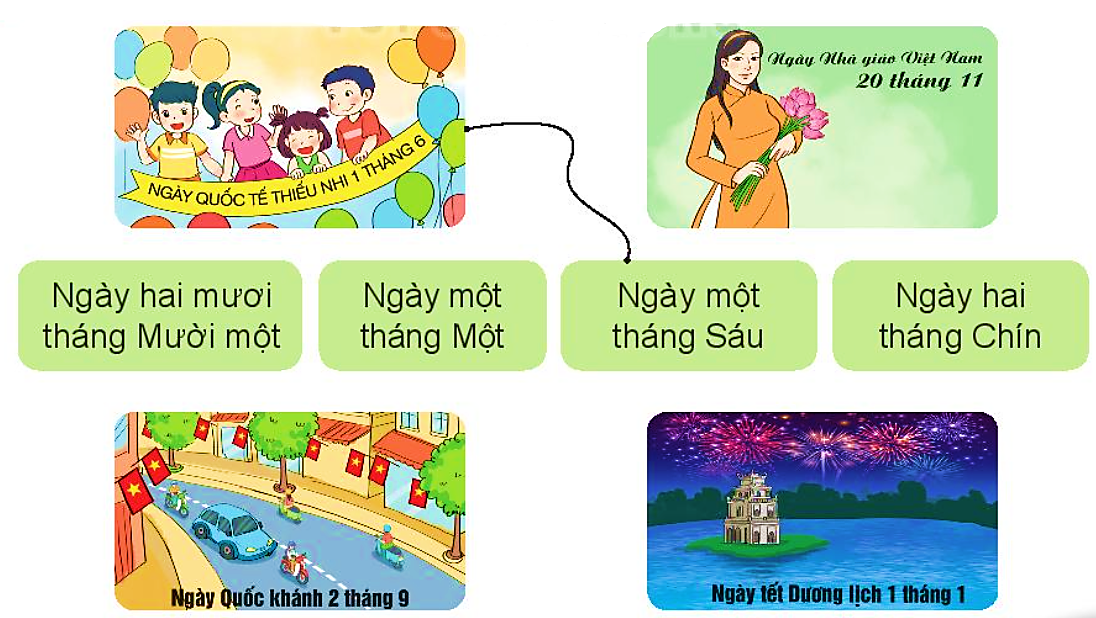 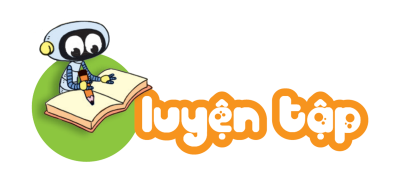 2
a) Nêu các ngày còn thiếu trong tờ lịch tháng 2 dưới đây.
b) Xem tờ lịch bên rồi trả lời câu hỏi.
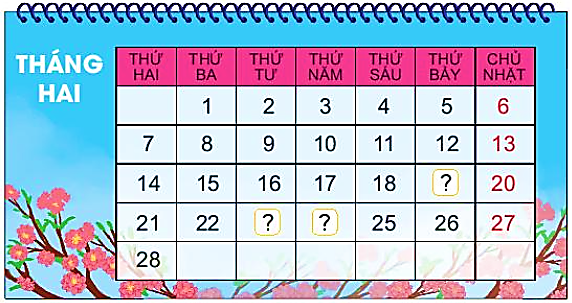 - Tháng 2 có bao nhiêu ngày?
 28 ngày.
- Ngày Thầy thuốc Việt Nam 27 tháng 2 là thứ mấy?
 Chủ nhật.
?
27
?
?
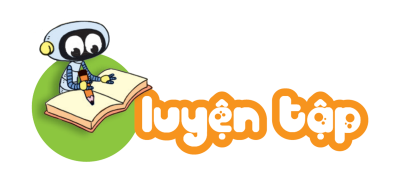 3
Xem tờ lịch tháng 3 dưới đây rồi trả lời câu hỏi.
- Tháng 3 có bao nhiêu ngày?
 31 ngày.
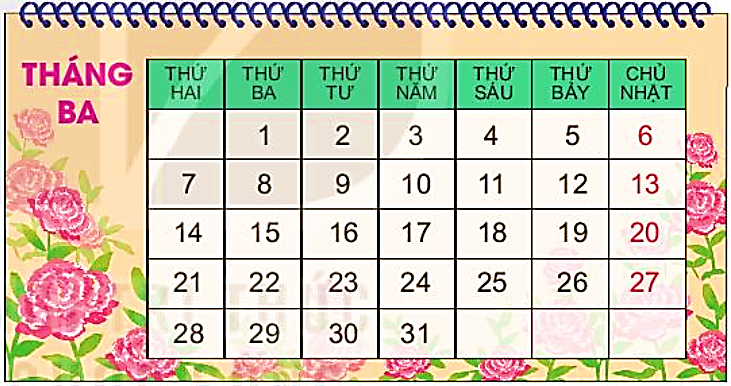 - Ngày thứ Hai đầu tiên của tháng 3 là ngày nào?
 Ngày 7 tháng 3.
7
8
- Ngày Quốc tế Phụ nữ 8 tháng 3 là thứ mấy?
 Thứ Ba.
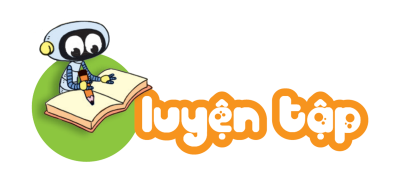  30 ngày.
- Tháng 4 có bao nhiêu ngày?
- Nếu thứ Bảy tuần này là ngày Giải phóng miền Nam 30 tháng 4 thì thứ Bảy tuần trước là ngày nào?
4
Xem tờ lịch tháng 4 dưới đây rồi trả lời câu hỏi.
 Ngày 23 tháng 4.
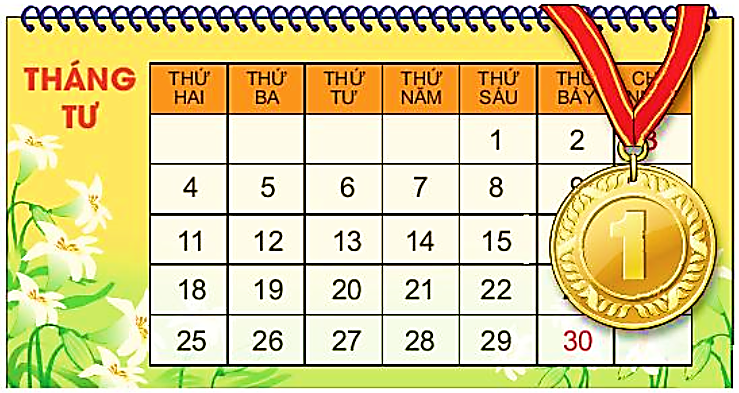 7 ngày
7 ngày
7 ngày
23
7 ngày
7 ngày
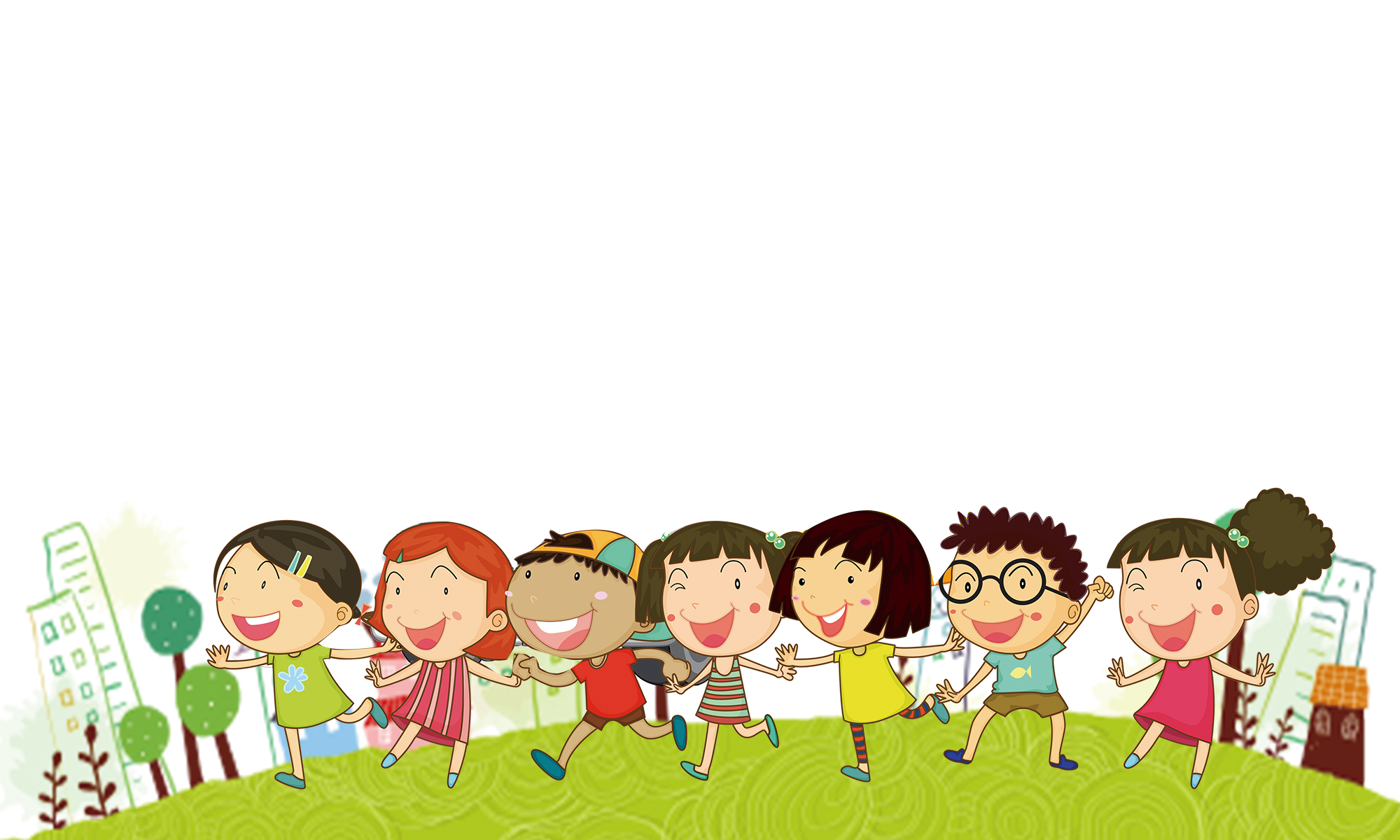 CỦNG CỐ KIẾN THỨC